Employment, Security, and Development: Challenges for Colombia
Joseph E. Stiglitz
Bogota
November 2009
The Global Context
While the world has pulled back from the precipice and “officially” the recession in the U.S. and much of Europe is over, unemployment is likely to remain high, and growth is likely to remain weak for an extended period of time:  a “Japanese-style” malaise
Many bumps in the road
Both for financial markets and the rest of the economy
Asia has staged a strong recovery
But prospects of addressing global imbalances remain weak
Developing countries need to prepare themselves for adjusting to this new “normal”
Especially important for countries that have faced high levels of unemployment
Unemployment
Has long been higher in Colombia than elsewhere in Latin America
During late 1990s crisis, rose close to 20%
But increases in this crisis have made it highest rate in Latin America—12.8%
Of those “employed,” 46% were “under-employed”
New part-time workers especially strong in recession
Jobless Growth
Flip side of high productivity growth
Between Dec 2002 and Dec 2008, GDP grew 36.4%, employment 7.9%
In agriculture, in same period, output grew by 19%, employment fell 5.5%
In manufacturing, from 1998 to 2008, output increased by 23%, employment fell by 13%
Many jobs created were “low quality,” informal services
1 million self-employed out of 1.3 million new jobs
Weak Wages
5 percentage point increase in share of profits
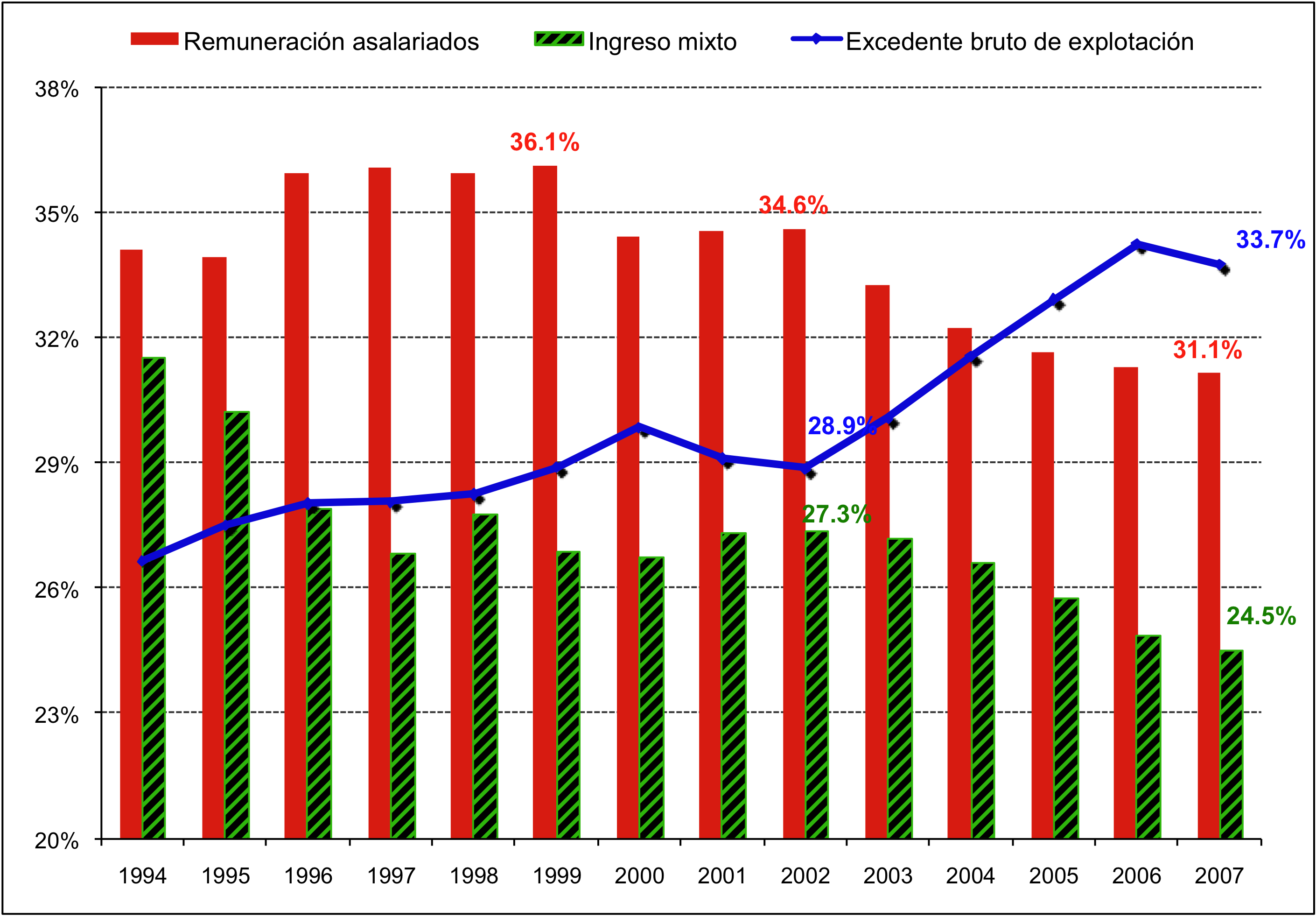 Wages
Mixed Incomes
National Income
[Speaker Notes: a rising proportion of profits in national income (excedente bruto de explotacion in the figure below), which increased by 5 percentage points during the recent boom, as wages (remuneracion asalariados) and mixed incomes (ingreso mixto) fell.]
Unemployment and Security
Two way relationship
But in past, stronger relationship in one direction:  unemployment causes violence
Reduction in violence has not led to increase in employment
Explanations
Minimum wage
Not increased substantial in pesos:  5% since 2003, adjusted for inflation
Labor market inflexibilities
Were reduced
Increasing social cost of employment
Not increased substantially
Increased Cost of Labor Relative to Capital
Tax policy
Real Exchange rate
Highly volatile—but for importing capital goods, what matters is high points
Strong appreciation since 2003
Explaining Exchange Rate Changes
Short term—capital movements
Exogenous shock
Depreciation after Lehman Brothers global phenomena
Back to pattern of appreciation
Long term—natural resource curse (Dutch disease)
Employment creation common problem for natural resource exporter
Solutions
Reform Tax Policy to encourage employment
Exchange rate interventions
Capital inflow tax to stabilize exchange rate
Exchange rate interventions to depreciate currency
Part of explanation of East Asia’s success
One of acceptable instruments of industrial policy under WTO
Broad-based nature has distinct advantages
Problem
Bilateral Trade Agreement with US presents problems
Not really a free trade agreement
US continues to subsidize agriculture
And intervenes in many areas besides trade (investment, intellectual property)
Imposes intellectual property regime that even America is now rejecting
Job destruction in agriculture
Bilateral Investment Agreement
Not balanced—rights without responsibilities
Imposes huge risks on countries (Indonesia, Argentina)
Process of adjudication not up to 21st century standards of justice
Restricts ability to impose capital controls
Worse than other bilateral agreements
Response to Crisis
Those countries that responded to crisis with large fiscal and monetary measures have been most successful in responding to crisis
Smallest increase in unemployment
Quickest recovery
Difficult for small, open countries
Stimulus
Worries about deficits exaggerated
What matters is a country’s balance sheet—assets and liabilities
Debt financing creates a liability
But if spending is for infrastructure, education, or technology, there is a corresponding asset
High return assets make a country stronger in the long-run and maintain growth in the short-run
Colombia, like most other countries, needs to prepare for climate change
Restructuring the Colombian Economy
Those countries that had a diversified export base have also weathered the storm best
Asia is quickly recovering from crisis
Those countries that have had active industrial policies (Brazil, East Asia) have also done better, both in the short-run and the long
Including export-oriented industrial policies
Have been a central part of all successful economies
Both in Asia and in Latin America
Industrial Policies
Finance
Through development banks
Targeted government assistance
Public/private partnerships
Including at local/regional levels
Important to encourage local entrepreneurship
Too many countries have put excessive focus on foreign direct investment
Need balance
Avoiding Dutch Disease
Not just a matter of exchange rate management
High volatility as a result of volatility of commodity prices
High economic cost of volatility
Need to manage through stabilization funds
GDP is especially bad measure of output for natural resource country
Doesn’t reflect sustainability
Doesn’t reflect depletion of natural resources and degradation of environment
Natural resource countries are often marked by high inequality—GDP per capita does not tell what is happening to median income
Problem in both U.S. and Colombia
U.S. median income falling, while GDP per capita increasing
Unless assets below the ground are converted into assets above the ground, country will be poorer
A New Agenda for Colombia
Balanced role between markets and government
Big lesson of crisis:  markets are not self-correcting, often not efficient
Financial markets often fail to allocate capital in ways that promote growth and stability
Often fail to manage risk well
Engage in anti-competitive practices (stifling creation of an efficient electronic payments system)
Often engage in predatory lending and other exploitive practices
Regulation can contribute to growth and stability—and even “good” innovation
Most of their innovation was circumventing accounting, financial, and tax rules and regulations
Didn’t innovate in ways to help people manage risk or to improve efficiency of resource allocation
Other Roles of Government
Social protection—without protectionism
Macro-policies focused on stability, growth, and employment creation
Micro-policies that promote education, technology (“putting people first”—including focusing on employment)  
	In every successful economy, markets have been at the center, but government has played a pivotal role in each of these areas